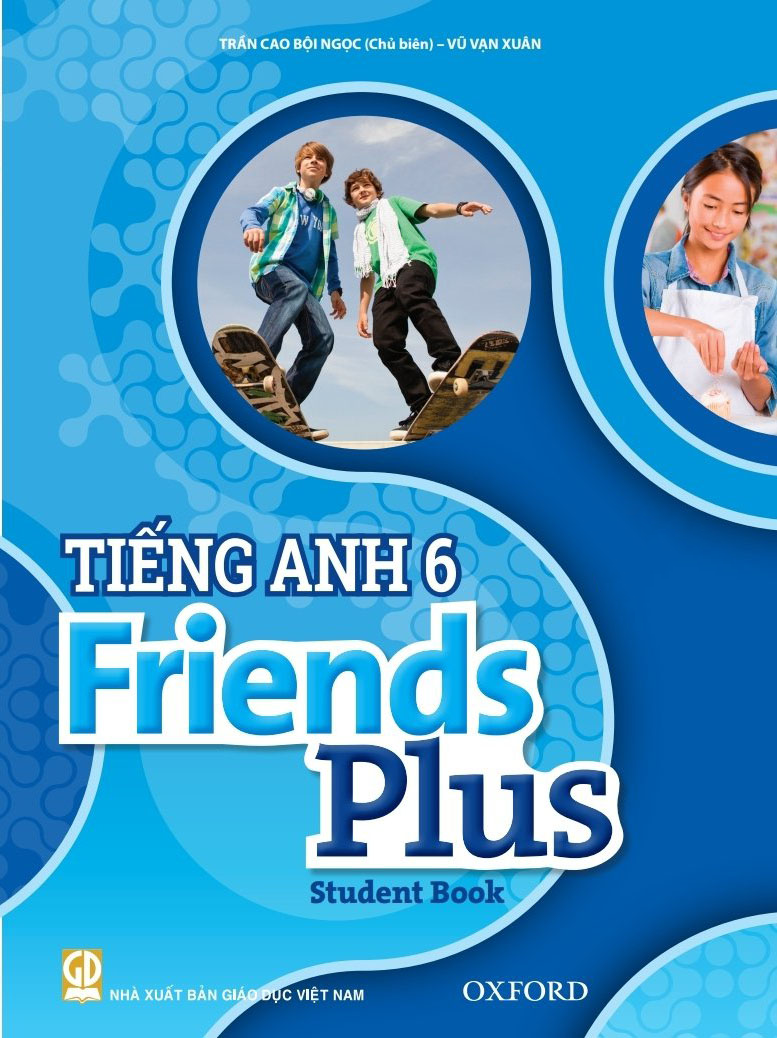 Bài giảng điện tử
Unit 1: Towns and Cities
Lesson 8: CLIL
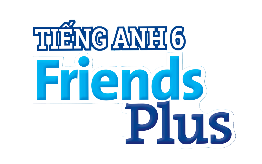 CLIL-GEOGRAPHY: READING  A MAP
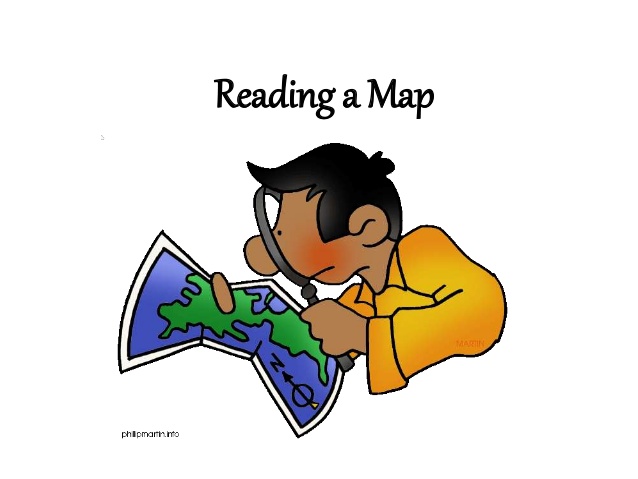 * Game rules:
-Teacher gives a student a word 
and he/she has to draw to explain 
that word.
-Teacher invites some students to 
answer.
- There are 2 common types 
of maps: paper and online.
- We can find places.
WITH 
MAPS
- We can find some 
information
of a place.
- We can find a way when we lost.
- We can learn.
path, hill, railway, forest, river, road
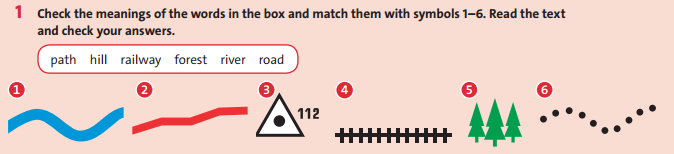 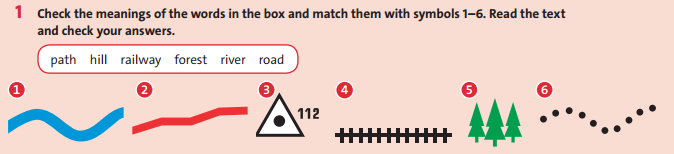 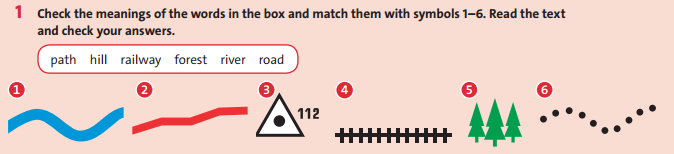 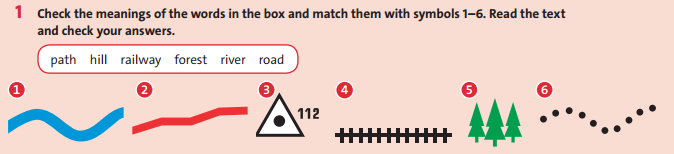 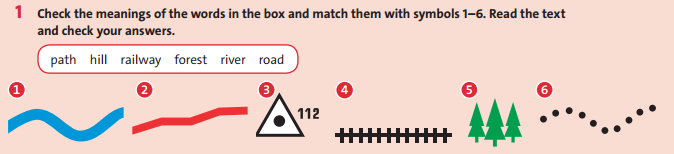 river
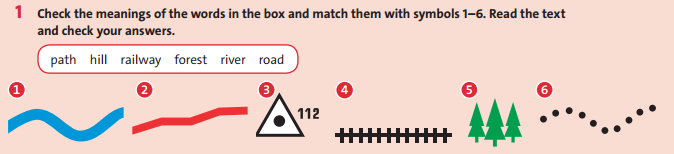 road
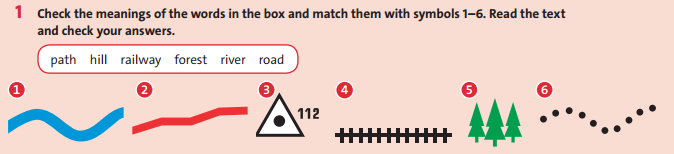 hill
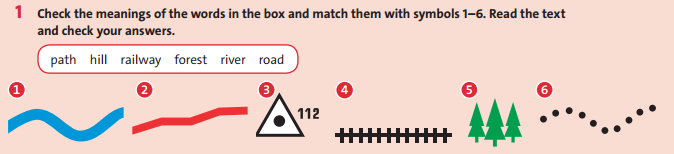 railway
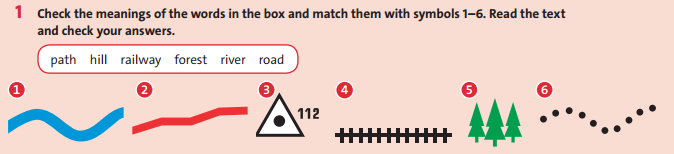 forest
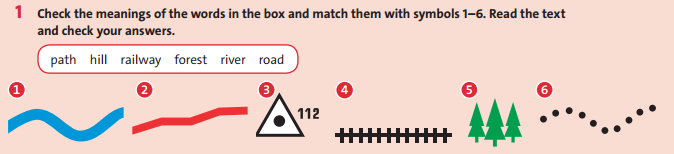 path
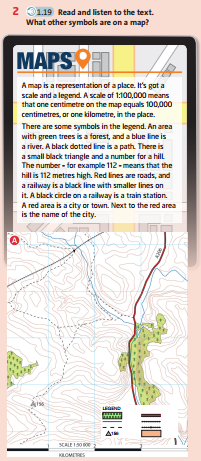 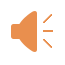 1/ How many cable car stations are there
 in the resort?
-> There are 4 cable car stations.
2/ Can you find a restaurant in the 
Fantasy Park?
-> Yes, we can.
3/ Which cable car line doesn’t cross the
Mơ river?
-> The cable car from Debay station 
to Morin station.
DRAW A MAP IN PAIRS
SHOW THE MAP IN FRONT OF THE CLASS AND DESCRIBE THE FEATURES ON IT.
FOLLOW TEACHER’S INSTRUTIONS.
DRAW A MAP IN GROUPS.
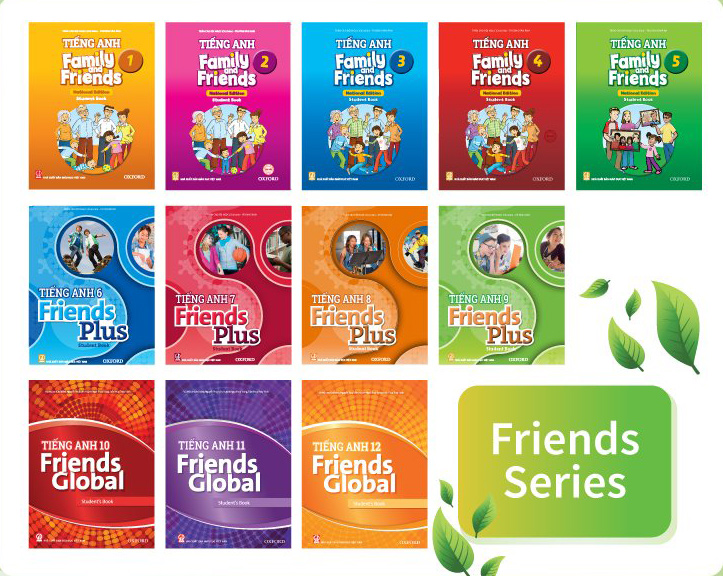 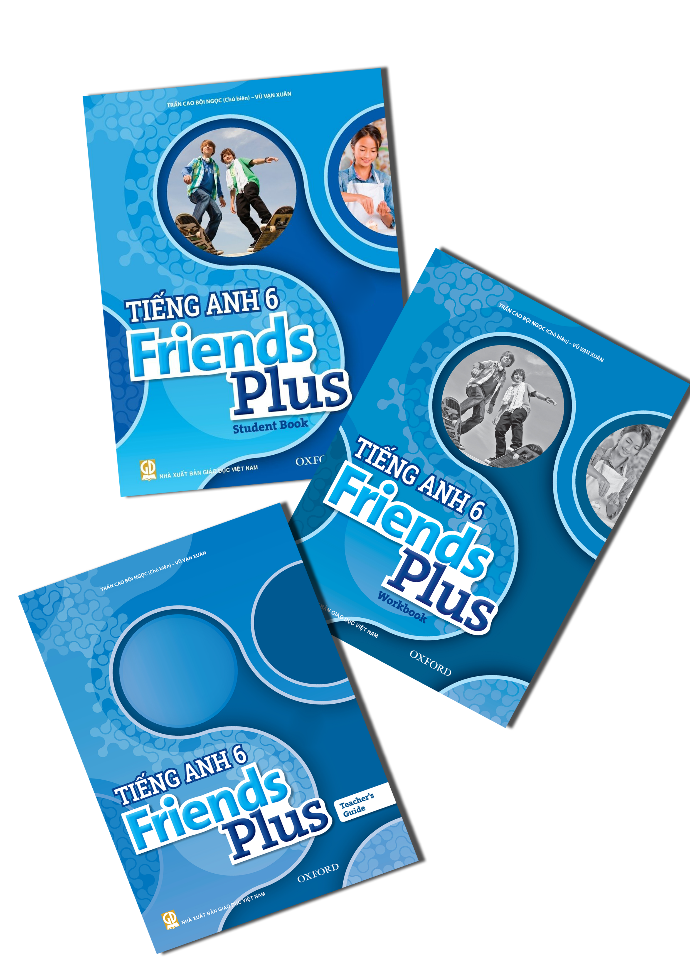 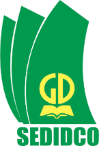 www.phuongnam.edu.vn